A munkaviszonyból származó jogok és kötelezettségek
Gyulavári Tamás
gyulavari.tamas@jak.ppke.hu
munkáltatói kötelezettségekMt. 51. §
Foglalkoztatási kötelezettség
A munkaviszony fennállása alatt folyamatos 
Állásidő: ha a munkáltató foglalkoztatási kötelezettségének a beosztás szerinti munkaidőben nem tesz eleget
A kiesett időre alapbér (+ esetleg bérpótlék) jár 
Kivétel: elháríthatatlan külső ok 
Betegség miatt alkalmatlan?
Utasítási jogkör
Utasítások kiadása
Munkavégzés szinte teljes folyamatára kiterjedő, széleskörű 
A munkavégzés irányítása, illetve vezetése céljából 
Főszabály: szóbeliség 
Kivételesen írásbeliség: 
Munkaviszonyra vonatkozó szabály, vagy megállapodás írja elő 
Munkavállaló kérésére bármikor
Utasítás megtagadása, eltérés az utasítástólMt. 54. §
Köteles megtagadni:  más személy egészségét vagy a környezetet közvetlenül és súlyosan veszélyeztető utasítás. 
Megtagadhatja: munkaviszonyra vonatkozó szabályba ütközés vagy a munkavállaló életét, testi épségét vagy egészségét közvetlenül és súlyosan veszélyeztetné. 
Eltérés és figyelmeztetés: ha ez a munkáltató kártól való megóvása miatt feltétlenül indokolt és értesítésre nincs mód.
A munkavállaló kötelezettségeiMt. 52. §
Munkavállalók fegyelmezése
Figyelmeztetés
 
Hátrányos jogkövetkezmény 

Munkaviszony megszüntetése 

Kettős értékelés tilalma!
Hátrányos jogkövetkezményMt. 56. §
Vétkes kötelezettségszegés esetére KSZ vagy KSZ hiányában MUNKASZERZŐDÉS
Garanciális szabályok
Munkaidő
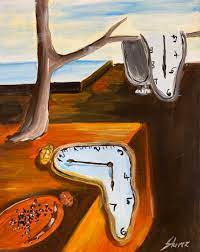 Munkaidő-pihenőidő szabályainak rendszere
Munkaidő fogalma
Munkaidő mértéke
Rendkívüli munkaidő
Munkaidő beosztása, munkarend
Egyenlő és egyenlőtlen beosztás
7. Mentesülés
8. Rendelkezésre állás korlátai
9. Védett munkavállalók
10. Nyilvántartás
11. EU jog
1.A munkaidő-pihenőidő szabályainak rendszere és helye a munkajogban
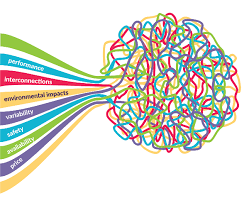 A munkajog statikája
A munkajog dinamikája
munkaidő-pihenőidő
Jogok és kötelezettségek
Munka díjazása
Létesítés
Stb…
Módosítás
… és ezek megsértésének következményei
Megszüntetés
Károkért és személyiségi jogsérelmekért való felelősség
Fegyelmi következmények
Főkötelezettségek a munkajogban
Munkavállaló:
meghatározott
Időbeli keretben
Helyen
Tárgykörben (munkakör)
Rendelkezésre áll
Munkát végez
Munkáltató:
meghatározott
Időbeli keretben
Helyen
Tárgykörben (munkakör)
Foglalkoztat
Munkabért fizet
A munkaidővel, pihenőidőkkel kapcsolatos kategóriák
2.Munkaidő fogalma és rendeltetése
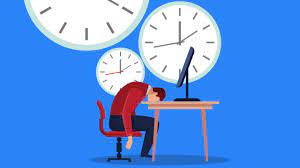 A munkaidős szabályok rendeltetése
A munkavállaló rendelkezésre állásának/foglalkoztatásának mértékét és időpontját adja meg

A rendelkezésre állási és munkavégzési kötelezettséget munkaidőben kell teljesíteni, és azok csak ezen belül követelhetők meg

A munkáltató foglalkoztatási kötelezettségét a munkaidő beosztásán keresztül teljesíti

Munkavédelmi funkciót tölt be  a munkaidő beosztásának korlátai alapvetően a munkavállaló egészségvédelmét szolgálják
A munkaidő fogalma
Munkaidő: a munkavégzésre előírt idő kezdetétől annak befejezéséig tartó idő
Ide tartozik:
szokásos előkészítő és befejező tevékenységek időtartama
készenléti jellegű munkakörnél a munkaközi szünet
A munkaidő fogalma
Nem tartozik ide:
otthonról a munkába és a munkából otthonra utazás tartama
munkaközi szünet (kivéve a készenléti jellegű munkakört)

TYCO ítélet
3.Munkaidő mértéke
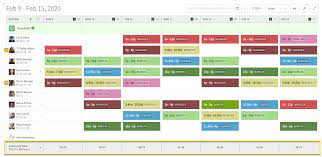 A rendes munkaidő
A munkaidő mértéke
Alapkategória: „napi munkaidő”
Teljes munkaidő:
Általános teljes munkaidő napi 8 óra, heti 40 – természetes szerződéses elem, ha nincs más megállapodás
Rövidebb teljes munkaidő
A munkaidő mértéke
Hosszabb teljes munkaidő (napi 12)
	Korlátozottan:
készenléti jellegű munkakör
munkáltató hozzátartozója
Részmunkaidő:
Általános teljes munkaidőnél rövidebb (nincs minimum)
de: egyenlő bér elvénél időarányosság!
4.Rendkívüli munkaidő
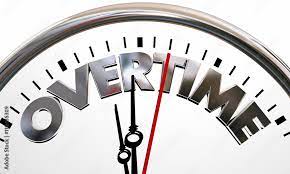 A munkaidővel, pihenőidőkkel kapcsolatos kategóriák
Rendkívüli munkaidő - 107. §
Típusai:
a munkaidő-beosztástól eltérő,
a munkaidőkereten felüli,
az elszámolási időszak alkalmazása esetén az ennek alapjául szolgáló heti munkaidőt meghaladó munkaidő, továbbá
az ügyelet tartama.

Munkaszüneti napon korlátozottan rendelhető el

Nincs korlátozva baleset, elemi csapás, súlyos kár, az egészséget vagy a környezetet fenyegető közvetlen és súlyos veszély megelőzése, elhárítása érdekében
Rendkívüli munkaidő mértéke
Mértéke: 250 óra/év (KSZ: 300 óra/év)
De: heti korlátok is vannak (pl. általános teljes munkaidő esetén max. heti 8 óra)
MSZ 400 óra/év
5.Munkaidő beosztása, munkarend
A munkaidő beosztása
A munkaidő-beosztás közlése:
Egy héttel korábban, hét napra előre, írásban
(hétfőn a jövő hetit)
Közlés hiányában az utolsó irányadó.
4 nappal korábban lehet módosítani: ha a munkáltató gazdálkodásában vagy működésében előre nem látható körülmény merül fel
KSZ eltérhet
A MV írásbeli kérésére is el lehet térni.

Jelentősége: a módosítás időben való közlés hiányában az eltérés rendkívüli munkaidőt/állásidőt eredményez!
Minimális-maximális beosztás szerinti munkaidők
Beosztás szerinti munkaidő napi mértéke: 
minimum 	4 óra (kiv. részmunkaidő esetén)  csak a rendes munkaidőre
legfeljebb 	12 óra (24 óra)  a rendkívüli munkaidővel együtt!

Beosztás szerinti munkaidő heti mértéke:
legfeljebb 	48 óra (72 óra)  a rendkívüli munkaidővel együtt!
A munkaidő beosztása
Alapfogalmak:
2024. 03. 22.
A munkarend
Fogalma: a munkaidő-beosztás keretszabályai

Elemei:
a munkanapok meghatározása;
a munkavállalót megillető munkaközi szünet;
a munkaidőkeret/elszámolási időszak, ha a munkáltató alkalmazni kívánja;
a munkáltató működésére és a munkakörre jellemző sajátosságok (műszakrend, megszakítás nélküli működés, idénymunka, stb.);
a napi pihenőidő mértéke;
a heti pihenőnapok vagy a heti pihenőidők alkalmazása és kiadásának rendszere.
Nevesített munkarendek
Osztatlan és osztott munkarend
Kötött és kötetlen munkarend
Általános (egyenlő) és egyenlőtlen munkarend
Általános munkarend
97. § (2) ”Általános munkarend: a munkáltató a munkaidőt heti öt napra, hétfőtől péntekig osztja be.”
Eltérés: 
munkaviszonyra von. szabály, 
munkaszerződés, 
A munkáltató egyoldalúan bevezet egyenlőtlen munkarendet
Egyenlőtlen munkarend:
Eszköze: munkaidő-keret (MIK), [elszámolási időszak]
A hét bármely napjára beosztható munkaidő, eltérő óraszám
A beosztás korlátai:
Egészséges és biztonságos munkavégzés alapelve + egyéb alapelvek
Minimális pihenőidők
Minimális-maximális beosztás szerinti munkaidők
Vasárnapi és munkaszüneti napi munkavégzés
A MIK bevezetése: 
Tv-ben meghatározott tartam (MÓ: max. 4 havi/16 heti, extrém esetben: max 36 hó)
Írásban meghatározni + közzétenni
Kötetlen munkarend:
Feltételei: 
A munkavégzés önállóan megszervezhető
A MÓ (akár egyoldalúan) írásban átengedi a munkaidő beosztásának jogát.
Nem érinti, ha a MV a munkaköri feladatok egy részét sajátos jellegüknél fogva meghatározott időpontban vagy időszakban teljesítheti.

Nem alkalmazandó a legtöbb, beosztással és nyilvántartással kapcsolatos szabályok (Mt. 96. § (2) bek.)
Változatlanul alkalmazandók: mértékszabályok!!!, védett csoportok, szabadság és nyilvántartása
Munkáltatói tevékenység
(munkarendek)
Több műszakos tevékenység: ha tartama hetente eléri a nyolcvan órát.

Idényjellegű tevékenység: ha a munkaszervezéstől függetlenül az év valamely időszakához vagy időpontjához kötődik
Készenléti jellegű munkakör
Készenléti jellegű a munkakör, ha

a munkavállaló a feladatainak jellege miatt - hosszabb időszak alapulvételével - a rendes munkaidő legalább egyharmadában munkavégzés nélkül áll a munkáltató rendelkezésére, vagy

a munkavégzés - különösen a munkakör sajátosságára, a munkavégzés feltételeire tekintettel - a munkavállaló számára az általánoshoz képest lényegesen alacsonyabb igénybevétellel jár.
6.Egyenlő és egyenlőtlen munkaidő-beosztás
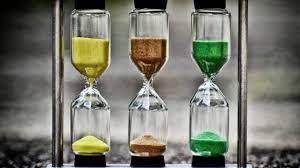 Általános, egyenlő, kötött munkarend
Munkanapok: hétfő-péntek

Pihenőnapok: szombat-vasárnap

Beosztás szerinti napi (rendes) munkaidő mértéke: a munkaszerződés szerinti napi munkaidő

Az általános munkarend szerinti munkanapra eső munkaszüneti napra eső napi munkaidő „kiesik”

A munkáltató a munkaidő-beosztásakor az általános munkarendben teljesítendő munkaidőt oszthatja be
Egyenlőtlen munkaidő-beosztás
Típusai: munkaidőkeret vagy elszámolási időszak

Jellemzői:
Napi egyenlőtlen munkaidő-beosztás
Munkaidő beosztása szombatra vagy vasárnapra
Munkaidő beosztása munkaszüneti napra
Beosztás szerinti heti munkaidő átlagosan számít
Heti pihenőnapok összevonása
Heti átlag 48 órás pihenőidő alkalmazása
Munkaidőkeret
A munkaidő-keretben teljesítendő munkaidőt
a munkaidőkeret tartama,
a napi munkaidő és
az általános munkarend
alapul vételével kell megállapítani.
Ennek során az általános munkarend szerinti munkanapra eső munkaszüneti napot figyelmen kívül kell hagyni.
A munkaidőkeret tartama
Beosztás szerinti munkaidő munkaidőkeretben
Általános munkarend esetén:
a rendes munkaidő napi mértéke 8, heti mértéke 40 óra          
az összes munkával töltött óra legfeljebb heti 48 óra lehet 
	
Munkaidőkeret esetén:
a rendes munkaidő mértékét a napi munkaidő maximuma, és a minimálisan kötelező pihenőidők határozzák meg 
amíg a rendes munkaidőt nem osztotta be a munkáltató, addig a mérték alapján nincs rendkívüli munkavégzés
De: egyenlőtlen munkaidő-beosztás során a ledolgozható munkaórák mértéke nem növekedhet, csak az általános munkarend szerinti beosztástól lehet eltérni!
Szabadnapok (kiegyenlítő napok)
Alkalmazás oka:
A munkáltató csak a rendes munkaidőt oszthatja be.

Szerepe:
Kiegyenlíti a beosztás szerinti heti munkaidőt.

Lényege:
Olyan munkanap, amire 0 órás munkavégzést rendel el a munkáltató.
7.Mentesülés a rendelkezésre állás alól
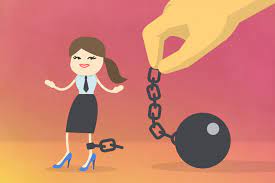 Mentesülés a rendelkezésre állási
kötelezettség alól
A munkaidőt a munkáltató osztja be  a munkavállaló a munkaidőben köteles rendelkezésre állni és munkát végezni

A munkavállaló rendelkezésre állási és munkavégzési kötelezettségének teljesítése alól csak a munkaviszonyra vonatkozó szabályban meghatározott esetekben mentesülhet (Mt. 55. §)
Munkaszüneti nap
Célja: a munkavállaló a jogalkotó által meghatározott napokon ne végezzen munkát
De: a munkavállaló kivételesen beosztható munkaszüneti napra is
8.Rendelkezésre állás korlátai
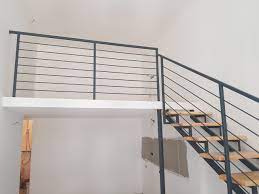 Állásidő
A munkáltató foglalkoztatási kötelezettsége a munkaszerződés szerinti munkaidőre nézve fennáll:
köteles beosztani a szerződés szerinti munkaidőt
a munkaidőn belül köteles munkával ellátni a munkavállalót 

Állásidő: ha a munkáltató foglalkoztatási kötelezettségének a beosztás szerinti munkaidőben nem tesz eleget.
Ügyelet, készenlét
Beosztás szerinti napi munkaidőn kívüli rendelkezésre állás
4 órát meghaladó tartam esetén
a társadalmi közszükségletet kielégítő szolgáltatás folyamatos biztosítása,
baleset, elemi csapás, súlyos kár, az egészséget vagy a környezetet fenyegető veszély megelőzése, elhárítása, továbbá
a technológia biztonságos, rendeltetésszerű alkalmazásának fenntartása
Ügyelet: max. 24 óra, az ügyelet megkezdésének napjára beosztott rendes vagy elrendelt rendkívüli munkaidővel együtt
Készenlét: max. havi 168 óra; heti pihenőnapra/időre legfeljebb havi 4 alkalommal
Kötetlen munkarend
Kötetlen munkarend:
a teljes munkaidő-beosztás jogának átengedése
a munkavégzés önálló megszervezésére tekintettel
írásban 

Nem érinti, ha a feladatok egy részét a munkavállaló
sajátos jellegüknél fogva,
meghatározott időpontban vagy időszakban teljesíti
9.Védett munkavállalók
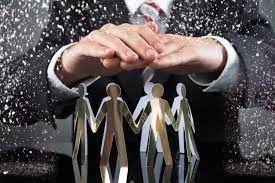 Védett munkavállalói csoportok 113-114. §
Fiatal munkavállalók
A fiatal munkavállaló számára
éjszakai munka tilos;
rendkívüli munkaidő tilos;
legfeljebb egy heti munkaidőkeret;
4,5 órát meghaladó beosztás szerinti napi munkaidő esetén legalább 30 perc, 6 órát meghaladó beosztás szerinti napi munkaidő esetén legalább 45 perc munkaközi szünet;
legalább 12 óra tartamú napi pihenőidő;
nincs egyenlőtlen pihenőnap-beosztás;
nincs heti pihenőidő.
10.Munkaidő nyilvántartása
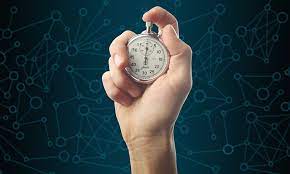 Nyilvántartási kötelezettségek I.
A munkáltató nyilvántartja
a rendes és a rendkívüli munkaidő,
a készenlét,
a szabadság
tartamát.
Nyilvántartási kötelezettségek I.
A nyilvántartásból naprakészen megállapíthatónak kell lennie a teljesített rendes és rendkívüli munkaidő, valamint a készenlét kezdő és befejező időpontjának.

A rendes/rendkívüli munkaidő nyilvántartása lehetséges:
az írásban közölt munkaidő-beosztás hónap végén történő igazolásával, és
a változás naprakész feltüntetésével
11.Uniós jog
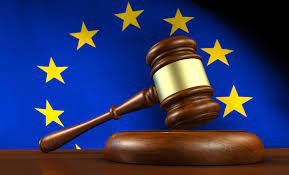 2003/88/EK irányelv a munkaidő-szervezésről
Minimumszabályok az egyes munkaidő-szervezési kategóriákra
Napi-heti pihenőidő, maximális heti pihenőidő, éjszakai munka stb.
+ Eltérés lehetőségei

A díjazás kérdéseit és kulturális kérdéseket (pl. vasárnapi munka) nem érint

Az EUB gyakorlatának hatásai
Témák: munkaidő fogalma; fizetett szabadság; minimális pihenők
A magyar jogot ezzel összhangban kell értelmezni.
+ Speciális ágazati uniós normák
ÖSSZEGZÉS
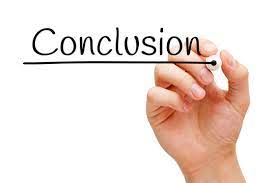 Uniós szabályok a háttérben
Egészségvédelem a cél
Pihenőidővel szorosan összefügg
Sok szabály egyszerre
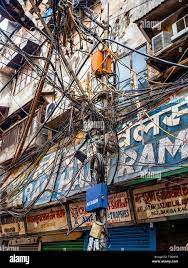 PIHENŐIDŐK
1. Pihenőidő fajtái
2. Rövid pihenőidők
3. Szabadság
4. Rendkívüli szabadidők
PIHENŐIDŐ FAJTÁI
PIHENŐIDŐ FAJTÁI
IDŐTARTAMUK SZERINT

rövidebb 
hosszabb
RENDELTETÉSÜK SZERINT

rendes 
rendkívüli
PIHENŐIDŐ FAJTÁI
RÖVIDEBB

munkaközi szünet
napi pihenőidő
heti pihenőnap
munkaszüneti nap
HOSSZABB

szabadság
gyermeknevelés
tartós gondozás
RENDES PIHENŐIDŐK
munkaközi szünet
napi pihenőidő
heti pihenőnap
munkaszüneti nap
szabadság
RENDKÍVÜLI PIHENŐIDŐK
Munkaidőn belüli mentesítés: véradás, orvosi vizsgálat stb.
Betegszabadság
Hosszabb rendkívüli, fizetés nélküli szabadságok: szülés, ápolás, lakásépítés
2.RÖVID PIHENŐIDŐK
MUNKAKÖZI SZÜNET
6 óra munkavégzés 
					további 3 óra 25 perc
min. 20 perc max. 1 óra
3-6 óra között min. 20 perc
a munkavégzés megszakításával
díjazás nélkül
NAPI PIHENŐIDŐ
11 óra egybefüggő pihenőidő
8 óra – osztott, megszakítás nélküli, idény, készenléti
HETI PIHENŐNAP
heti két pihenőnap
Egyenlőtlennél 6 munkanap után 1 pihenőnap, kivéve: több műszakos, idény, megszakítás nélküli
Havonta min. egy pihenőnap vasárnap
HETI PIHENŐIDŐ
egybefüggő 48 óra
Egyenlőtlennél min. 40 óra, benne egy naptári nap – átlagban 48 óra
MUNKASZÜNETI NAP
Nem kell dolgozni – 11 nap
Nemzeti emlékezet és keresztény ünnepek
Rendes munkaidőben lehet dolgozni: idény, megszakítás nélküli, külföldre szolgáltatás, e napon is működő
Rendkívüli: baleset, elemi csapás, e napon is működő
3. SZABADSÁG KIADÁSA
SZABADSÁG
Célja:
Hosszabb, munkamentes, díjazott időszak
regenerálódás
SZABADSÁG TÍPUSAI
Rendes:
- alap
- pót
szabadság
Rendes fizetett
Rendkívüli, fizetés nélküli
PÓTSZABADSÁG (5 nap)
Munkakörülményekre tekintettel:
- föld alatti
- ionizáló
- megszakítás nélküli, munkaszüneti napon rendszeresen
Munkavállaló személyére tekintettel:
fiatalkorúnak,
szülőnek
vak dolgozónak
apáknak
SZABADSÁG
a további munkaviszonyban,
a részmunkaidőben foglalkoztatottnak,
a nyugdíjasnak,
a munkaviszony szünetelésének időtartamára az Mt.-ben meghatározott esetekben,
a szabadság alatti keresőképtelenség napjai csökkentik az igénybe vett szabadságnapok számát.
KIADÁSÁNAK ELVEI
munkáltató határozza meg
előzetes meghallgatás
14 nap egybefüggően
természetben 
tárgyévben
munkanapokra
KIADÁSA MINT ELJÁRÁS
szabadság terv
15 nappal előtte közölni 
7 nappal szabadon - 15 nappal előtte
visszahívás
4. RENDKÍVÜLI SZABADIDŐK
RENDKÍVÜLI SZABADIDŐK
Gyűjtőfogalom: munkavégzés alóli mentesülést biztosítják
Mindegyiknek különleges célja van, heterogén csoport
Méltányolható magán- vagy közérdeken alapul
Mentesülés a munkavégzés alól
Személyi, családi vagy elháríthatatlan ok
Pl. sztrájk, véradás, iskola, tanú
Részben díjazott – TD, 146. § (3)
Betegség miatti alkalmatlanság
Munkaidő-kedvezmények
Szülési szabadság
Szoptatási munkaidő-kedvezmény
Szakszervezeti tisztségviselő mentessége
Betegszabadság
Kockázatmegosztás: állam v munkáltató
Évi 15 munkanap
TD 70%-a jár
Kezelőorvos igazolja
Fizetés nélküli szabadság
Köztelező esetei az Mt.-ben: gyermek és hozzátartozó gondozása
Nem kötelező – felek megállapodása
A munka díjazása
Alapvető fogalmak
Munkaviszonnyal összefüggésben járó juttatások






                     
                         Ellenszolgáltatási jelleg hiánya
A munkabér jogi fogalma
Munkabérnek minősül minden
a munkaviszonyra tekintettel 
a munkáltatótól a munkavállalónak 
jogszabály, kollektív szerződés, munkaszerződés, vagy a munkáltató elhatározása alapján járó,
a végzett munka mennyiségével és minőségével arányos, 
vagyoni ellenszolgáltatás.
Bérformák
Teljesítménybér
a munkavállalót kizárólag számára előre meghatározott teljesítmény-követelmény alapján illeti meg. 
Alkalmazásának alapja: MSZ, egyoldalú munkáltatói intézkedés vagy KSZ 
DE! MSZ-ben foglalt megállapodás kell, ha a munkabért kizárólag teljesítménybérben határozzák meg
Garantált bér
A kizárólag teljesítménybérrel díjazott munkavállaló esetében kötelező. 
Mértéke:
legalább az alapbér felének megfelelő összeg.  
összege lehet alacsonyabb, mint a minimálbér [BH 1999/474].
Munkabér-elemek
Alapbér 
Prémium 
Jutalék 
Jutalom
Bérpótlékok
Távolléti díj 
Egyéb (pl. borravaló)
alapbér
Munkaszerződés kötelező tartalmi eleme 
Időbér pl. órabér, napibér, havibér 
Teljesítménybér alkalmazása esetén is ki kell kötni 
Összege: teljes munkaidős foglalkoztatás esetén el kell érnie a minimálbér összegét
Minimálbér 2024
Célja: a munkabér legalább egy minimális szociális szintet érjen el – bruttó 266.800 ft
Érdekképviseleti szervekkel folyatott konzultációt követően a kormány rendeletben állapítja meg
Mértékét: évente felülvizsgálják
Garantált bérminimum: szakképzettek magasabb minimálbére 326.000 ft
Garantált bérminimum
a munkavállalónak rendelkeznie kell középfokú végzettséggel, szakképzettséggel, és
a munkakör betöltésének feltétele kell, hogy legyen ez a képzettségi szint.
Nem garantált bér!
Prémium
Fogalma: a munkáltató által meghatározott, a munkavégzéssel szükségképpen együtt nem járó feladat, többletteljesítmény elérése esetén fizetett munkabér 
Prémiumtűzés: MSZ vagy a munkáltató által egyoldalúan
Részteljesítés 
Szabályzat
Jutalom
A munkavállaló munkája utólagos elismeréseként v. meghatározott alkalomból (pl. karácsony, szolgálati jubileum stb.) 
A munkáltató által adható pénzbeli juttatás
Mérlegelési jogkörben adható juttatás
Egyenlő bér elve
Bérpótlék
Fogalma: a szokásostól eltérő, nehezebb munkavégzési körülményeket díjazzák
Fajtái: törvény alapján járó, felek megállapodása (MSZ, KSZ) alapján járó pótlékok 
Alapja: egy órára járó alapbér (eltérő megállapodás hiányában) 
Rendkívüli munkavégzésért járó bérpótlék beépítése az alapbérbe tilos!
Bérpótlékok rendszere
Díjazás munkavégzés hiányában
Állásidőre járó díjazás
Távolléti díj jár
Igazolt távollétek: 
Közérdekből (pl. á.polgári köt. teljesítése, kötelező véradás,) 
Pihenőidő (munkaszüneti nap, szabadság, szoptatási munkaidő-kedvezmény) miatt 
a munkavállaló akadályozva van a munkavégzésben. 
 Betegszabadság (Mt. 137.§): távolléti díj 70%-ának megfelelő díjazás
Távolléti díj számítása(Mt.148-152.§)
A távolléti díjat 
az esedékessége időpontjában érvényes alapbér/pótlékátalány
az esedékesség időpontját megelőző utolsó 6 naptári hónapra kifizetett 
teljesítménybér, valamint
bérpótlék 
figyelembevételével kell megállapítani.
munkabér védelme
A munkabér védelmére vonatkozó szabályok (ILO 95)
A pénzben/forintban történő fizetés elve
A munkabér kifizetésére vonatkozó szabályok 
A munkabérről való lemondás tilalma
Természetbeni munkabér-fizetésre vonatkozó  tilalom
A munkabérből történő levonás szabályai
Jogalap nélkül kifizetett munkabér visszakövetelése
Köszönöm a figyelmet!
Munkába járás: indul a kamion
Tölgyesi Manó egy szállítmányozással foglalkozó cégnél, az Uzsgyi Kft.-nél dolgozik. Reggel 6 órakor elindul busszal a közeli faluba a munkáltató azon telephelyére, ahol a nagyobb értékű teherautókat parkolják. A garázsból 6:30-kor kihajtva Manó útja a közeli városba vezet, ahol a cég székhelye található. A gépjárművel 7 órakor jelentkezik az ügyvezetőnél, aki az aznapi fuvarfeladattal látja el, vagy egyéb feladatokat kap, példának okáért felrakodik, karbantartást végez, vagy a teherautókat szervizbe viszi. 
Kérdés: Melyik időponttól kell számítani a napi munkavégzés kezdetét?
Munkaidő vagy munkába járás?
Aranka buszsofőrként dolgozik a magánfuvarozó Snail Speed Kft.-nél, ahol munkásokat visz dolgozni. Mivel a lakóhelye olyan településen van, ahol egyébként is szállnának fel munkások a buszra, és eljön az egyik megbízójuk telephelye mellett, így a munkáltató javasolja neki, hogy az általa vezetett busszal menjen haza, illetve azzal jöjjön dolgozni. Ha pedig már így tesz, vegye fel a lakóhelyén élő munkásokat, és tegye ki őket a megrendelőnél menet közben; illetve a visszaúton vigye is haza őket. Ezzel együtt persze be kell érnie a munkaidő kezdetére, és csak a rendes munkaidő végével indulhat haza, amikor a többi megrendelőnél már befejezte a fuvart. Aranka bele is megy, majd a hó végén, amikor meglátja a bérjegyzéket, kifogásolja, hogy az ilyen pluszfuvarok idejét nem számolták el neki rendkívüli munkaidőként.
Kérdés: Mikor kezdődik és végződik Aranka munkaideje?
Általános munkarend és hétvégi munka
A Dirty Shop Kft. 8 órás általános napi munkaidőben foglalkoztatja Seprős Béláné takarítónőt. A munkaszerződés kifejezetten tartalmazza, hogy a munkavégzésre általános munkarendben kerül sor. A Kft. később olyan koncertek szervezésébe kezd, melyeket nemcsak a hétköznapokon, hanem a hétvégeken is tartanak. Erre való tekintettel szombaton és vasárnap is rendes munkaidőben való munkavégzésre osztják be Seprős Bélánét. A takarítónő ezzel nem ért egyet, és a hétvégi munkavégzést arra való hivatkozással tagadja meg, hogy ő a munkaszerződést kifejezetten arra tekintettel kötötte meg, hogy hétvégén nem kell munkát végezni, mert ebben az időszakban neki kell vigyáznia az unokáira. A munkáltató arra hivatkozik, hogy nem állapodtak meg a munkarendben, az arra vonatkozó szerződéses rendelkezés pusztán technikai, tájékoztató jellegű, egyébként is, a munkarend meghatározásának joga kizárólag a munkáltatót illeti meg.
Kérdés: Jogszerű-e a hétvégére elrendelt munkavégzés megtagadása? Mi az általános munkarend? Ki állapíthatja meg a munkarendet? Mit jelent az egyenlőtlen munkaidő-beosztás?
A munkaidő mértéke: mennyi az annyi?
Havasi Gyopár munkaszerződésében az áll, hogy a napi munkaideje 8 óra. Gyopár a munkaszerződés megkötését követően kézhez kapja a következő heti munkaidő-beosztását is, amelyben az áll, hogy hétfőtől csütörtökig reggel 6 órától délután 16 óráig kell munkát végeznie. A munkavállaló nem érti, hogy a napi 8 óra helyett miért 10 órát kell dolgoznia.
Kérdés: Jogszerű-e a munkáltató rendelkezése vagy a munkaszerződésbe ütközik? Mi a munkaidő-beosztás fogalma? Mikor kell a munkaidő-beosztást közölni?
A munkavállaló fegyelmi felelőssége: egy megtagadott utasítás
A munkáltató arra utasította az alapítványi iskola testnevelő tanárát, hogy az alpinista szakkör diákjaival menjenek fel a tetőre, és ott szedjék össze az éjszakai vihar által megrongált cserepeket, mivel fennáll a veszélye annak, hogy azok leesnek és megsebesítenek valakit. Ezt az utasítást a munkavállaló megtagadta, ezt követően a munkáltató a munkaszerződésbe foglalt lehetőséggel élve, a munkaviszonyból eredő kötelezettség vétkes megszegésére tekintettel olyan írásbeli intézkedést hozott, amelynek értelmében a munkavállaló alapbérét a következő hat hónapban havonta húsz százalékkal csökkenti.
Fegyelmi büntetés jogszerűsége
Vékony Terézia titkárnő munkakörben dolgozik a Szuper Számfejtés Kft.-nél. November 4-én tüdőgyulladása lett. Erről a munkáltatói jogkör gyakorlóját közvetlenül nem értesítette, csak a barátnőjének szólt, aki szintén ugyanott dolgozott, csak egy másik emeleten. A munkáltatói jogkör gyakorlója november 5-én telefonon érdeklődött, hogy mi történt vele, mikor szándékozik visszatérni. Vékony Terézia elmondta neki, hogy beteg, és az orvos két hét ágynyugalmat rendelt el számára, de a barátnőjével ezt egyébként is megüzente. A munkáltatói jogkör gyakorlója ezt tudomásul vette, noha ő nem tudott erről, a barátnő neki nem jelzett semmit. Ezzel együtt kilátásba helyezte a hátrányos jogkövetkezmény alkalmazását a munkaszerződés 12. pontja alapján, mivel álláspontja szerint a munkavállaló vétkesen megszegte a tájékoztatási kötelezettségét. Az erről szóló indokolással ellátott iratot Vékony Terézia november 13-án kézhez is kapta, abban 50 000 forintos pénzbírságot szabtak ki rá.